Desain mebel 2
Desain mebel untuk perkantoran,
 office space furniture
DOSEN : SAKUNDRIA SATYA MURTI WARDHANA Ssn, MDes, HDII
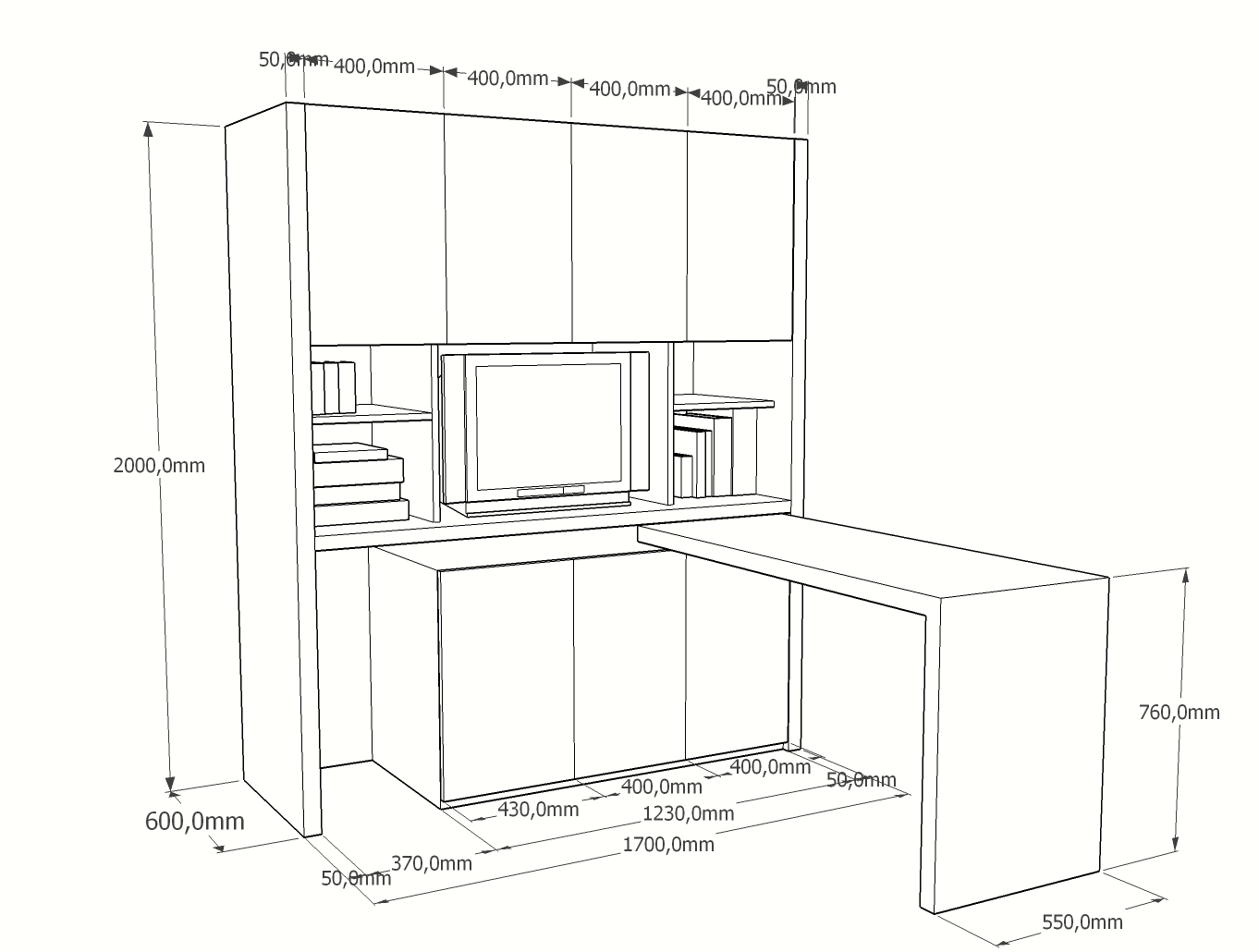